Decentralisation of Covid-19 Care In Zimbabwe
Dr Arun Fryatt
Clinical Team Lead - DCCZ
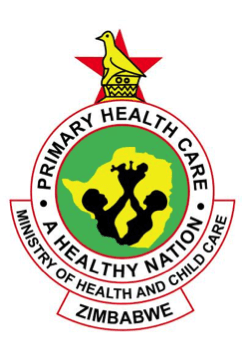 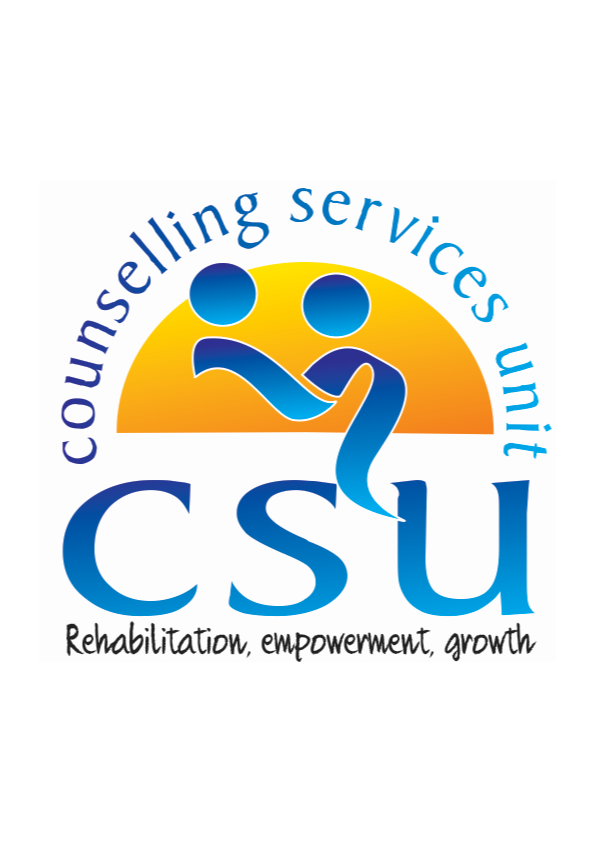 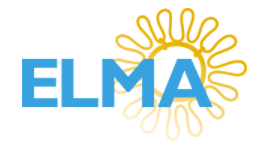 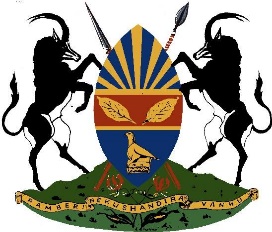 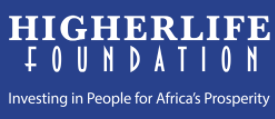 Background
First Case
Economic crisis & weakened health systems
Industrial action 
Covid-19 Care – core treatment made free for public
Parirenyatwa Group of Hospital – 1st Tertiary Public Unit
Methodology
Hospital Assessments
Training
Medical Equipment
Support & Mentorship
Training
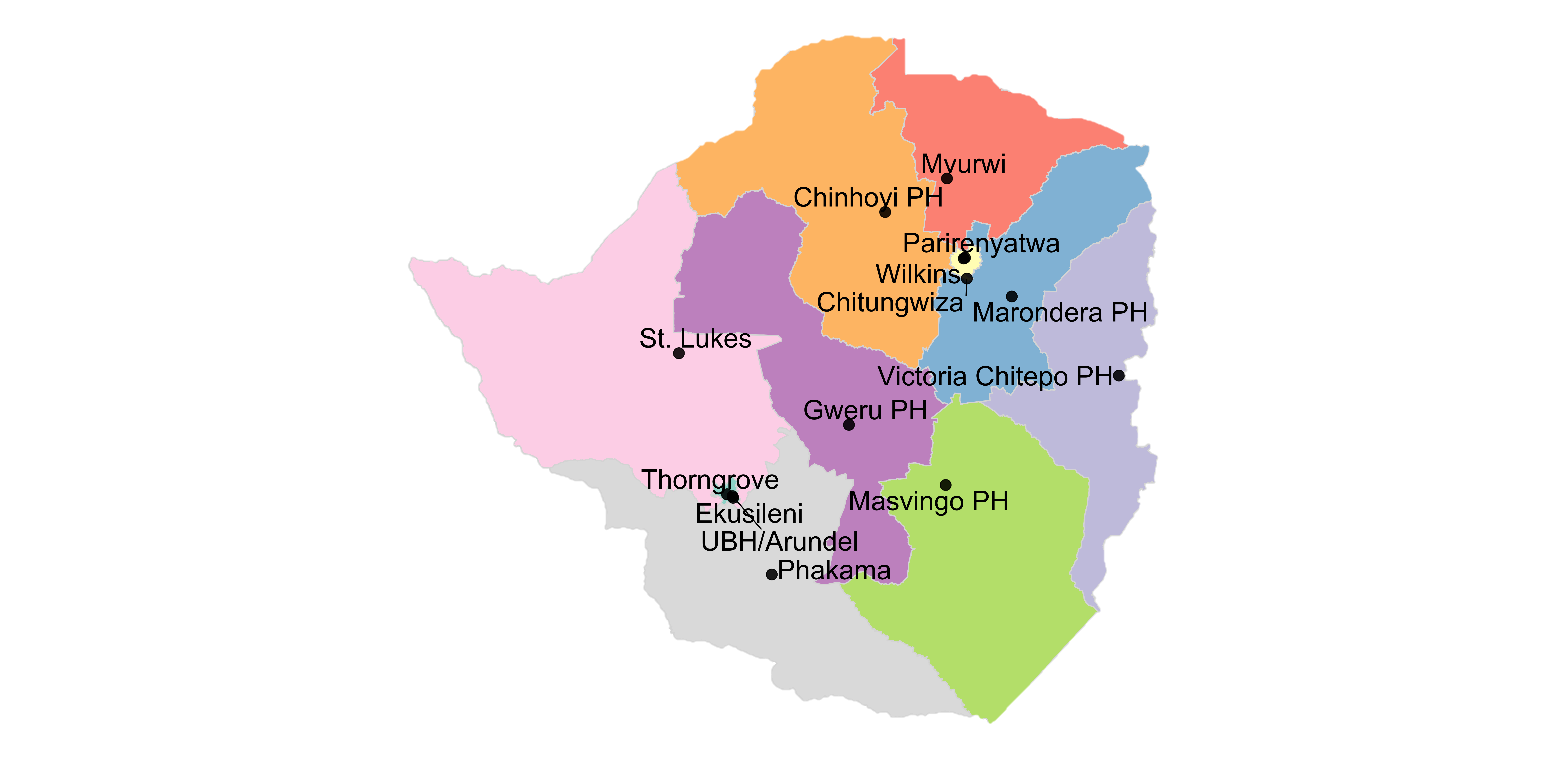 Harare
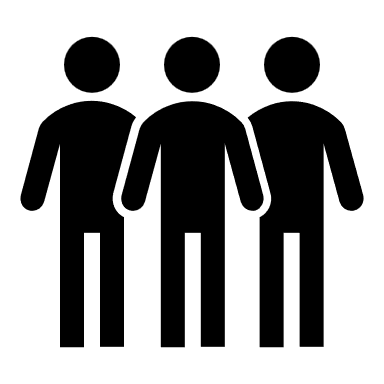 Senior staff from 14 units
On-site
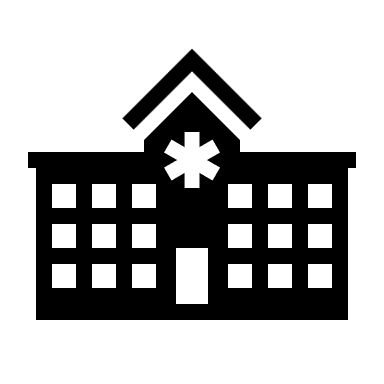 All staff
Virtual
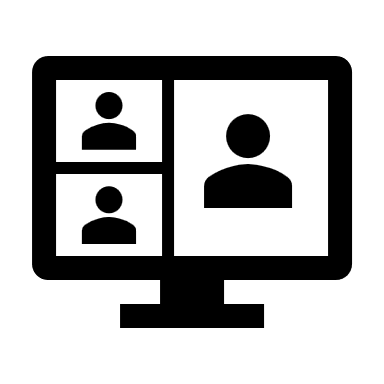 Working with Econet
Hospital Covid-19 Unit Assessments
1st Assessment
May 2021
2nd  Assessment
Oct 2021
Tailored Report
Tailored Report
Patient Care & Monitoring
Staff & Training
Pharmacy
Diagnostics & Radiology
Infrastructure
5 domains for assessment
Hospital Improvements
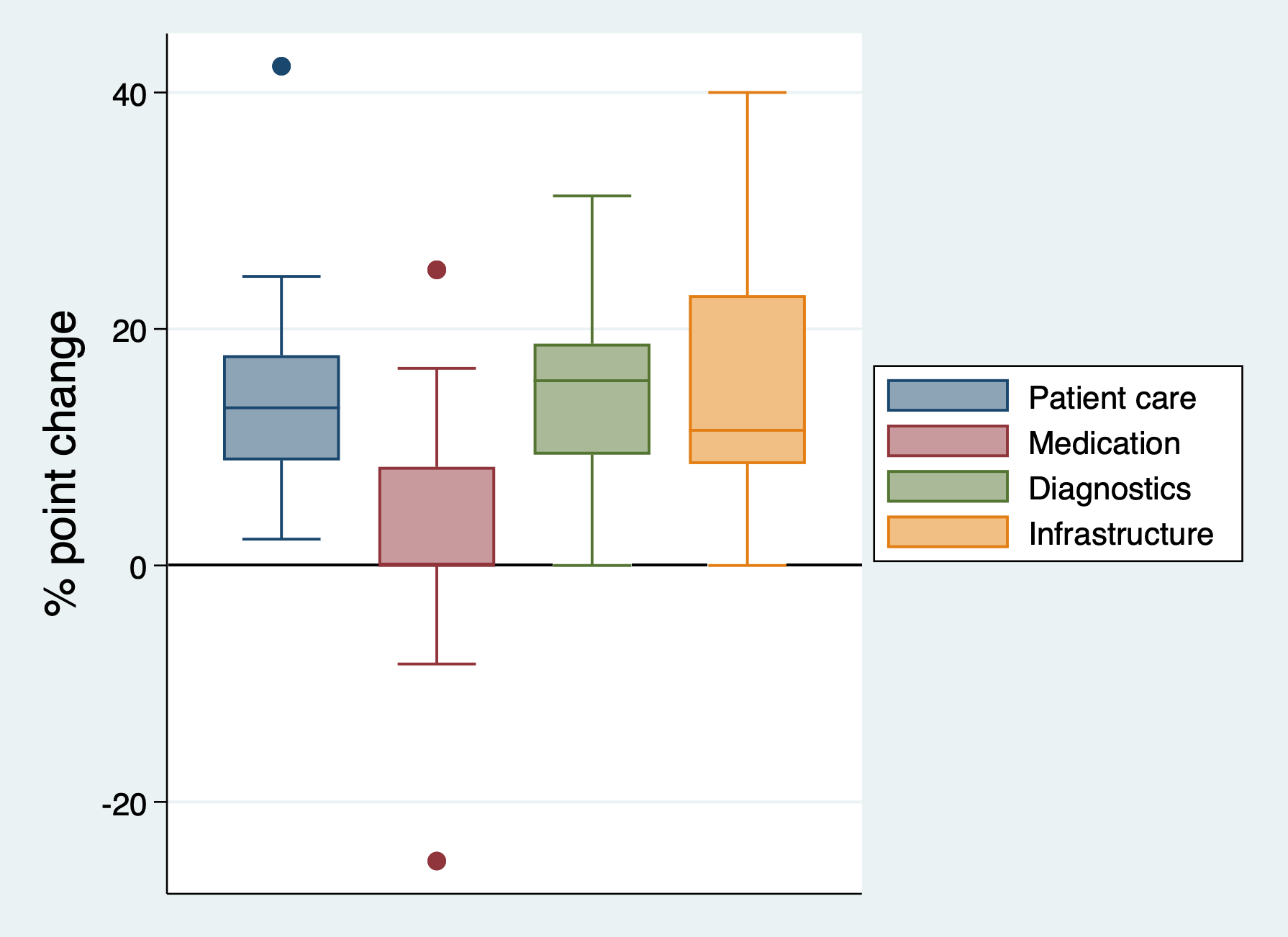 Covid-19 Patient Care & Monitoring
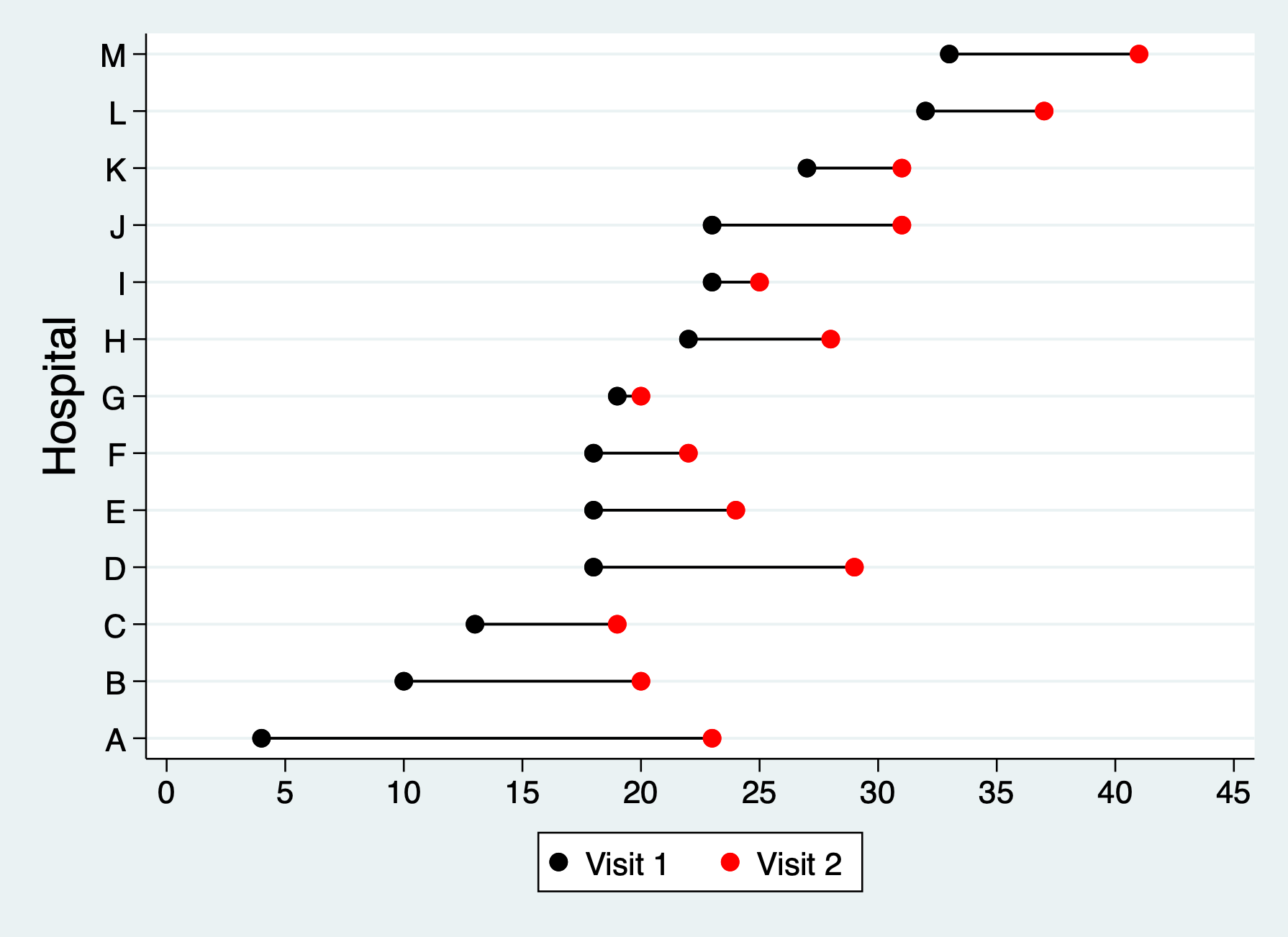 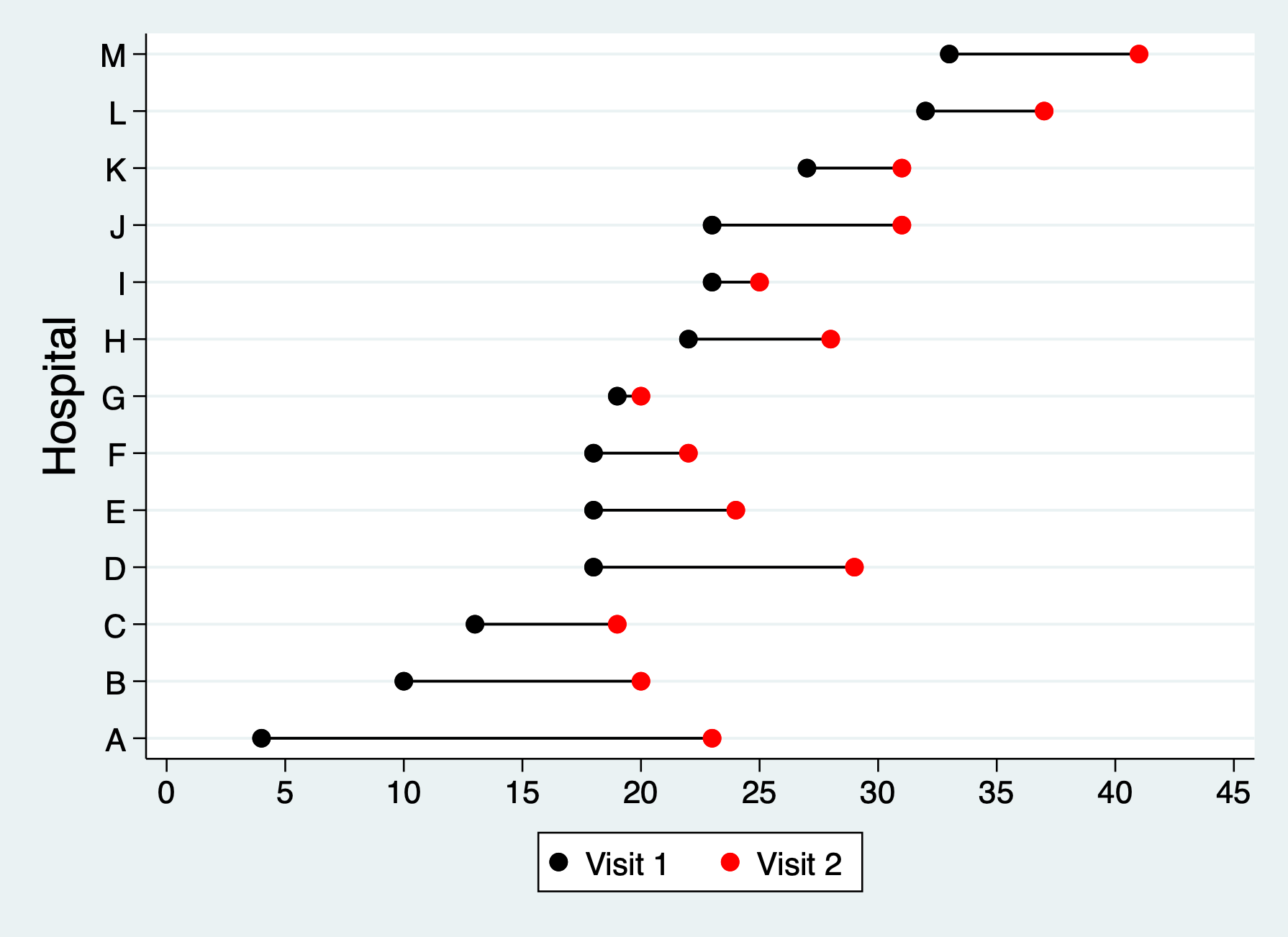 Conclusions
Functioning Covid-19 unit 
In all Provinces

HCWs trained in IP&C and Covid-19 Case Management
Higher quality of care for Covid-19 patients 

CCATS
Integration within MoHCC

Ongoing mentorship & training
Fortnightly virtual trainings 

Integration of Covid-19 care in all hospitals
‘Living with Covid’
Acknowledgements
Dr Chivandire, Dr Chikide, Dr Munorwa, Sr Musenyereki, M Njaya
ELMA & Higherlife
Prof Ferrand 
Prof Kranzer
Prof Simms
Dr Chifamba
Dr Masuka
Dr Magure
Mr Maunganidze
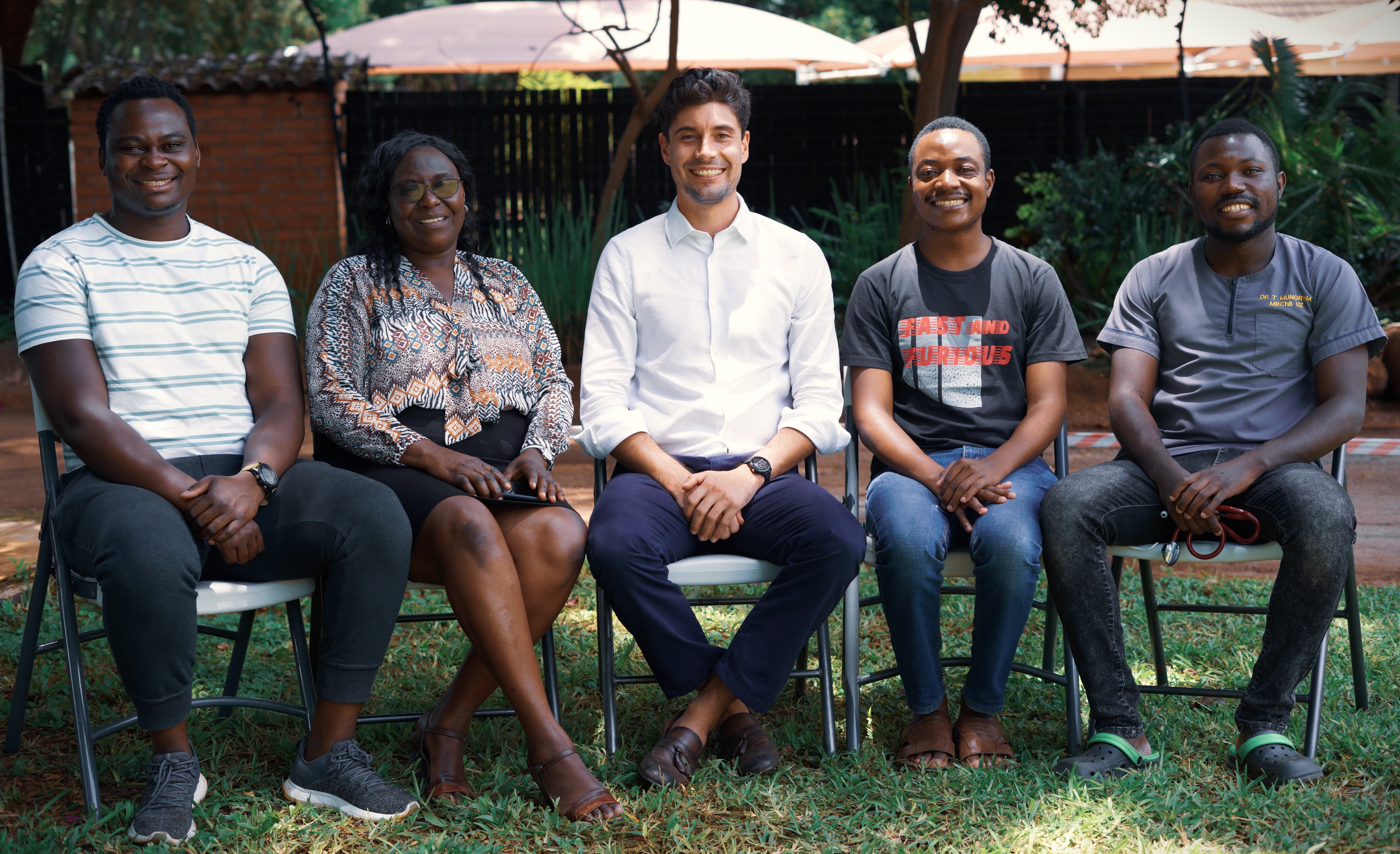